Chapter 3Inclusion and Identity
The ancient  taoist  taijitu  symbolizes the synthesis of the individual and the collective.
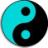 Most people prefer group membership to isolation, but once they join with others they find they must sometimes do what is best for the group rather than what benefits them personally. Groups blur the boundary between the self and the others, for members retain their personal qualities—their motives, emotions, and outlooks—but add to them a sense of self that incorporates their collective rather than their individual characteristics. Groups transform the me into the we.
Do humans, by nature, seek solitude or inclusion in groups?
When do people embrace collectivism by putting the group’s needs before their own?
What processes transform an individual’s sense of self into a collective, social identity?
Preview
Questions to Consider
How social an animal is mankind? 
Is homo sapiens communal or individualistic? 
Is the self a private, personal quality?
In his 
essay on 
Self-reliance 
Ralph Waldo
Emerson wrote:
 
do not tell me . . .of my obligation to put all poor men in good situations. Are they my poor?
Do Humans Prefer Solitude or Membership
in Groups?
Daniel Defoe’s Robinson Crusoe

I am cast upon a horrible, desolate island; void of all hope of recovery.  I am singled out and separated, as it were, from all the world, to be miserable.  I am divided from mankind, a solitary; one banished from human society. I have no soul to speak to or to relieve me.
The Need to Belong:
All human beings, “have a pervasive drive to form and maintain at least a minimum quantity of lasting, positive, and impactful interpersonal relationships.”

Roy Baumeister & Mark Leary (1995, p. 497).
Evidence of Human Sociality
People affiliate at high rates
People respond negatively to isolation
Rubin Hurricane Carter:
I had nothing, absolutely nothing. I was trapped at the bottom, the lowest point at which a human being can exist without being dead: solitary confinement. I had nothing to hold on to, no family, nobody to do anything for me.
Solitary confinement
Solitary adventurers
Studies of people who agree to isolation
“Life alone” studies
increased aggression
take risks
reduced cognitive capacity
Exclusion is aversive and avoided
Deliberate isolation – ostracism – is  particularly      noxious
Williams finds ostracism triggers “pain” areas of the brain
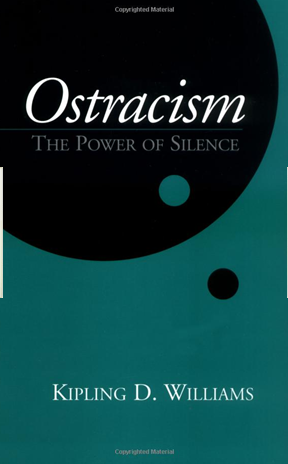 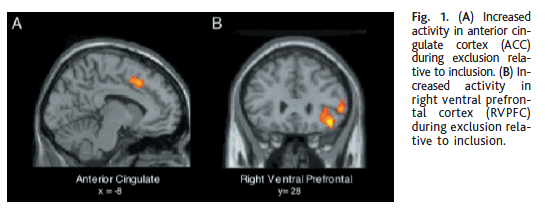 Fight-flight

Tend-befriend
Can trigger
Leary’s sociometer theory: self-esteem warns of possible exclusion
Self-esteem is not the evaluation of your worth—it is an indicator of how well you are accepted into social groups
Mark Leary:

We need to think about ourselves occasionally, but none of us needs to think about ourselves as much as we do.
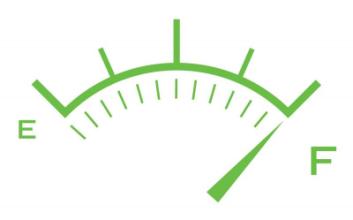 Evolutionary psychology suggests this instinct resulted from natural selection
The Individual – Group Connection
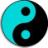 When alone, you are free to act any way that you like 
But join a group, and you must tailor your actions to the demands of the group situation
Living 
in groups
requires 
“pragmatic
compromise”:
One must some-
times give 
priority to the 
needs and concerns
of the group and 
put one’s own 
interests on hold
(Hewitt, 1989)
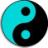 The balance between the individual’s rights and the group’s rights
Can the group insist on compliance?  Force the member to obey rules? 
Can members insist that the group satisfy their needs? Put them first?
How involved are you in the community?          
volunteering 
political action
social change
nationalism

See Putnam’s Bowling Alone
Also, footage of U.S. in 1918
Also, footage of U.S. in 1918
Collectivism
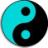 The group is primary, first. Its rights must be recognized and
put above the right of the individual.  The individual belongs to the group.
Individualism
The individual is primary, first. His
or her rights must be recognized and
put above the right of the group as a 
whole.  If the group’s goals aren’t 
compatible with the individual’s goals, 
then the individual is free to go his
or her own way.
Copyright 2004 by Donelson R. Forsyth
Contrasts and Comparisons
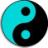 Individualism
Collectivism
Cultures, groups, and individuals vary in 
individualism and 
collectivism
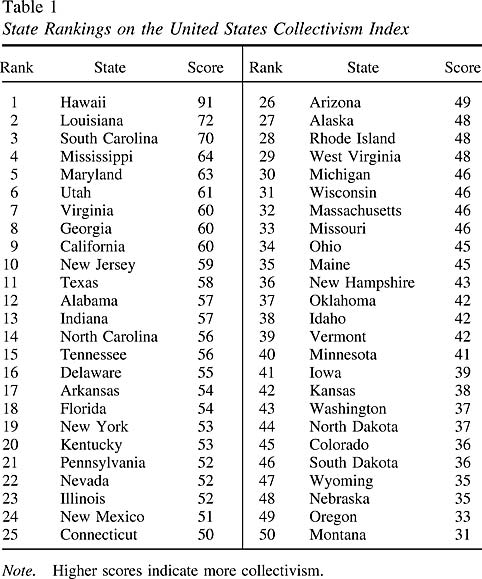 Cultures: East vs. West 

Subcultures: Some ethnic groups, such as Asian Americans and Latinos, are more collectivistic than individualistic

Regions of the U.S.

Individual differences

Sex differences
Does Membership in a Group Change a Person's Self-Concept    and Social Identity?
Social identity theory: the self-concept is determined by group memberships 
Social categorization: Individuals automatically classify people, including themselves, into groups.
Social identification: accepting as self-descriptive (self-stereotyping) the qualities attributed to one’s group (depersonalization)
Self-related processes
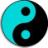 Self-esteem depends on an individual’s personal qualities and the value of the groups to which they belong.
Ingroup-outgroup bias: by rating one’s own group positively self-esteem is enhanced
If a member of a prestigious collective self-esteem will increase
Basking in Reflected Glory (BIRG): stressing association with successful groups.
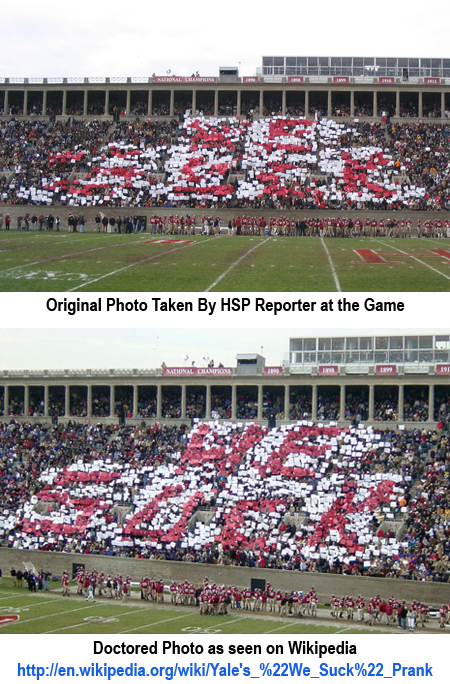 Yale prank image
Self-protective strategies
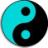 Members of stigmatized group may nonetheless take pride in their groups and reject nonmembers evaluations of their groups (social creativity)
Stereotype threat: negative impact of situations when one feels he or she is viewed in a stereotypic way
Denying connections to groups that are performing poorly (CORF, or cutting off reflected failure) 
Leaving the group (individual mobility).
Social Identity Theory
Not clear if outgroup rejection raises self-esteem
Who are you? A complex, hard-to-answer, question.
Review